LC09 : Synthèse chimique : aspects macroscopiques, mécanisme réactionnel
Prérequis :  						           Niveau:  Lycée

Réactions acido-basiques et d’oxydoréduction
Techniques de séparation, purification, contrôle de pureté
Groupes caractéristiques
Electronégativité
I.1)Synthèse et types de réaction
Réaction de substitution : un groupe d’atome du réactif d’intérêt est remplacé par un autre
Exemple :
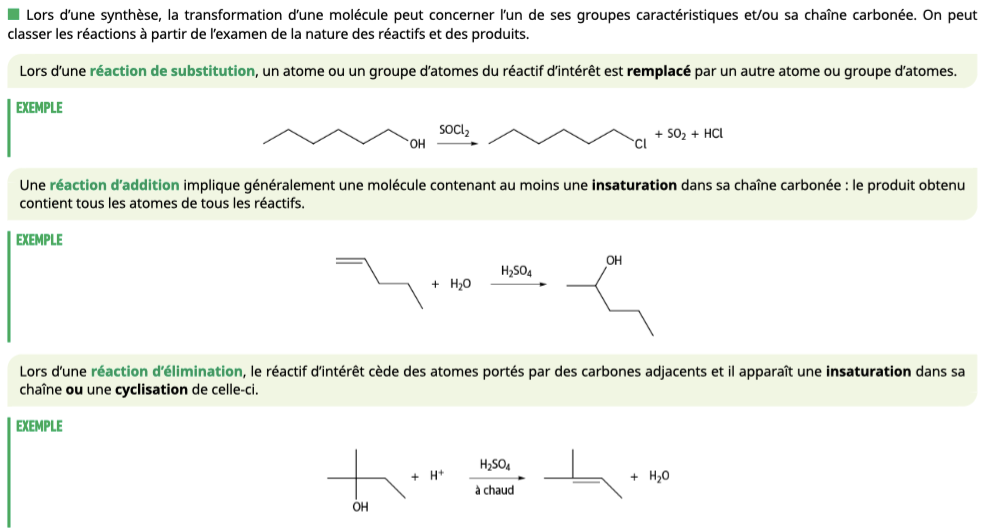 I.1)Synthèse et types de réaction
Réaction d’addition : le produit obtenu contient tous les atomes de tous les réactifs
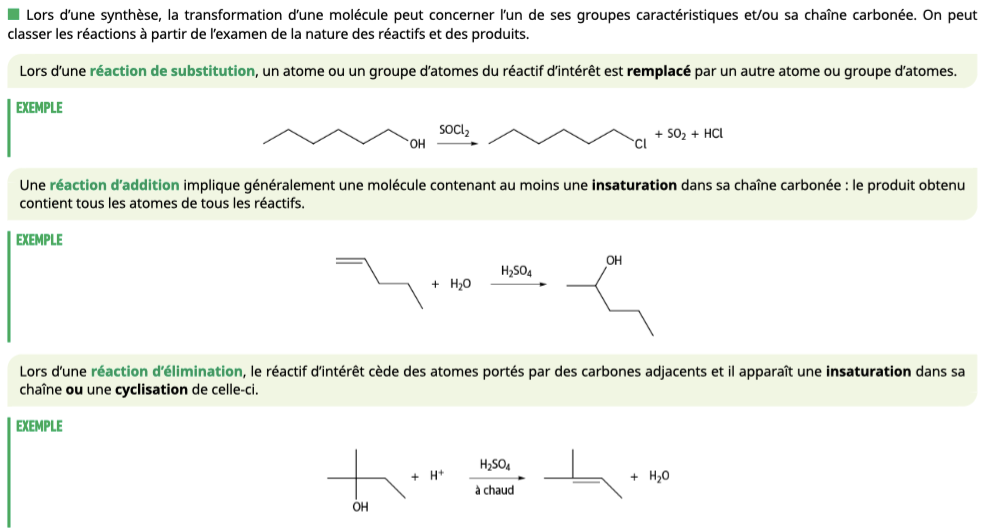 Exemple :
I.1)Synthèse et types de réaction
Réaction d’élimination: le réactif d’intérêt cède des atomes
Exemple :
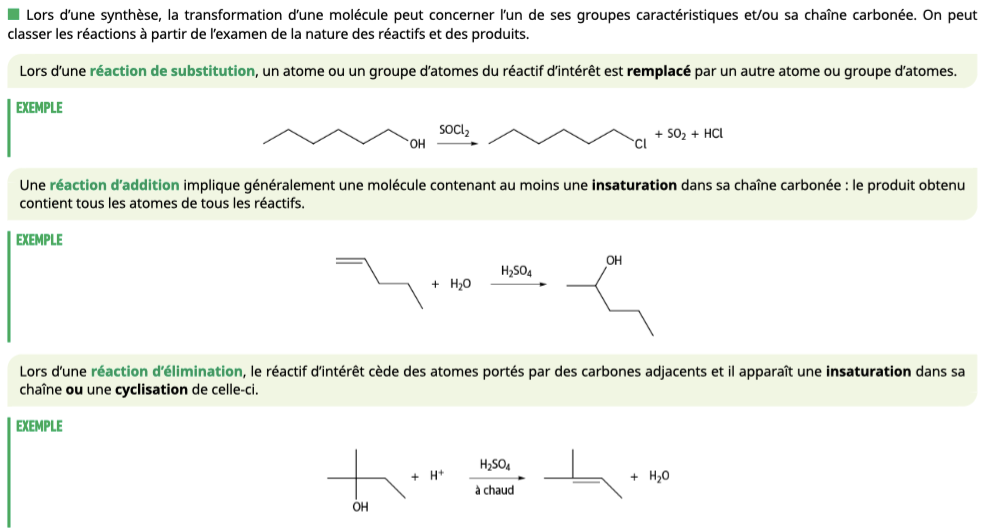 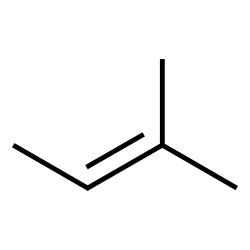 I.1)Synthèse et types de réaction
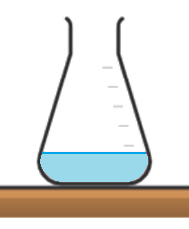 Alcool isoamylique (3mL)
Acide éthanoïque pur (3mL)
Acide sulfurique (quelques gouttes)
2 minutes au micro-ondes à 500W (chauffage)
I.1)Synthèse et types de réaction
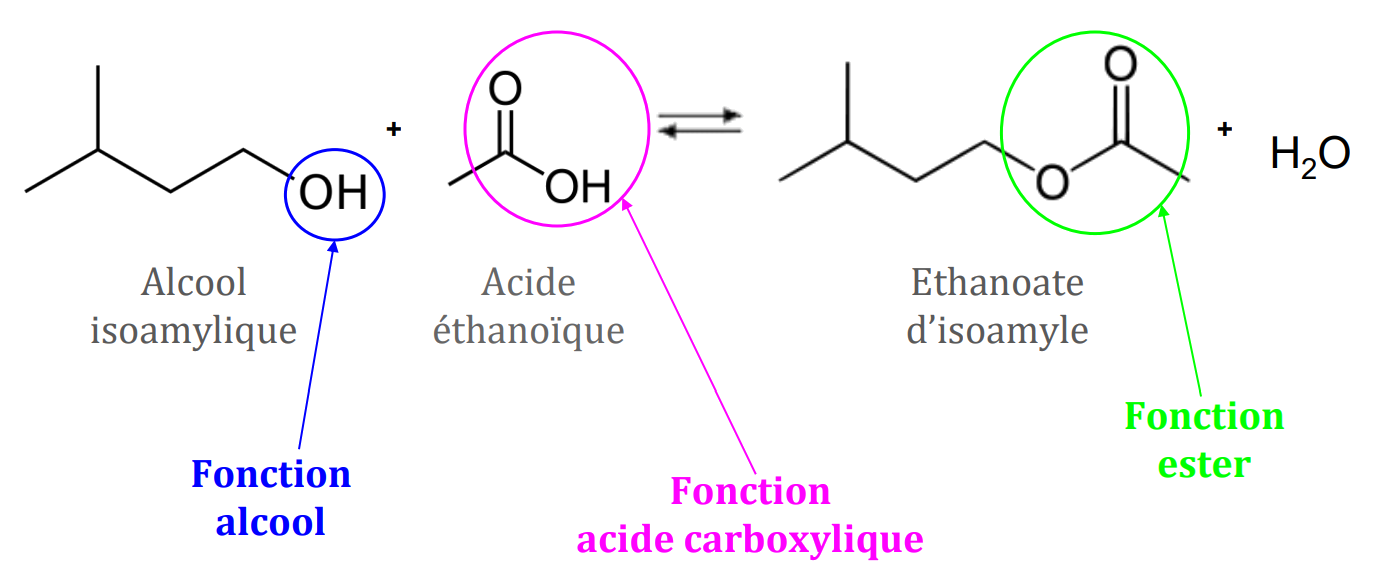 Eau
Réaction d’estérification
I.2) Caractérisation macroscopique d’une réaction
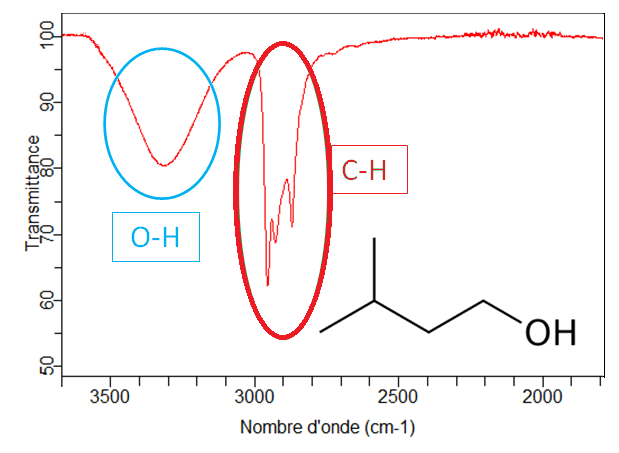 Spectre infrarouge de l’alcool isoamylique
I.2) Caractérisation macroscopique d’une réaction
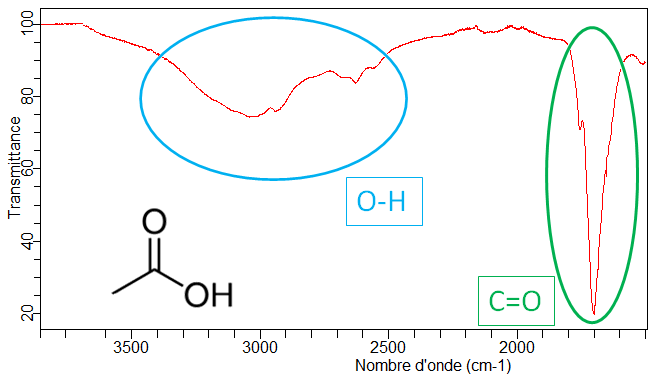 Spectre infrarouge de l’acide éthanoïque
I.2) Caractérisation macroscopique d’une réaction
cv
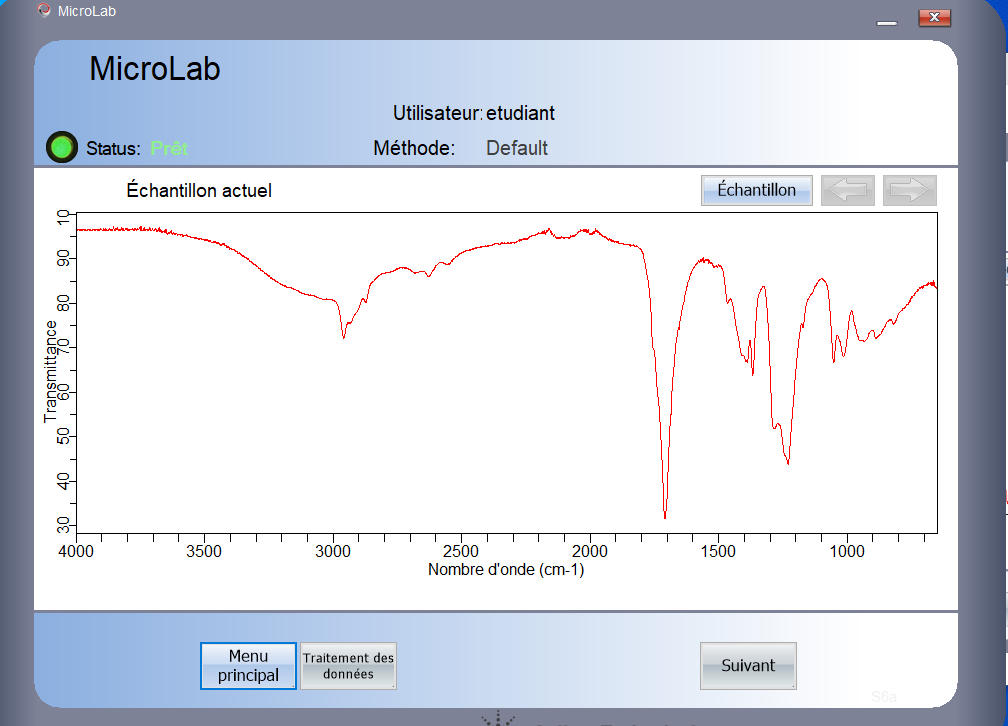 O-H
C-H
C=O
Spectre infrarouge du brut réactionnel
I.2) Caractérisation macroscopique d’une réaction
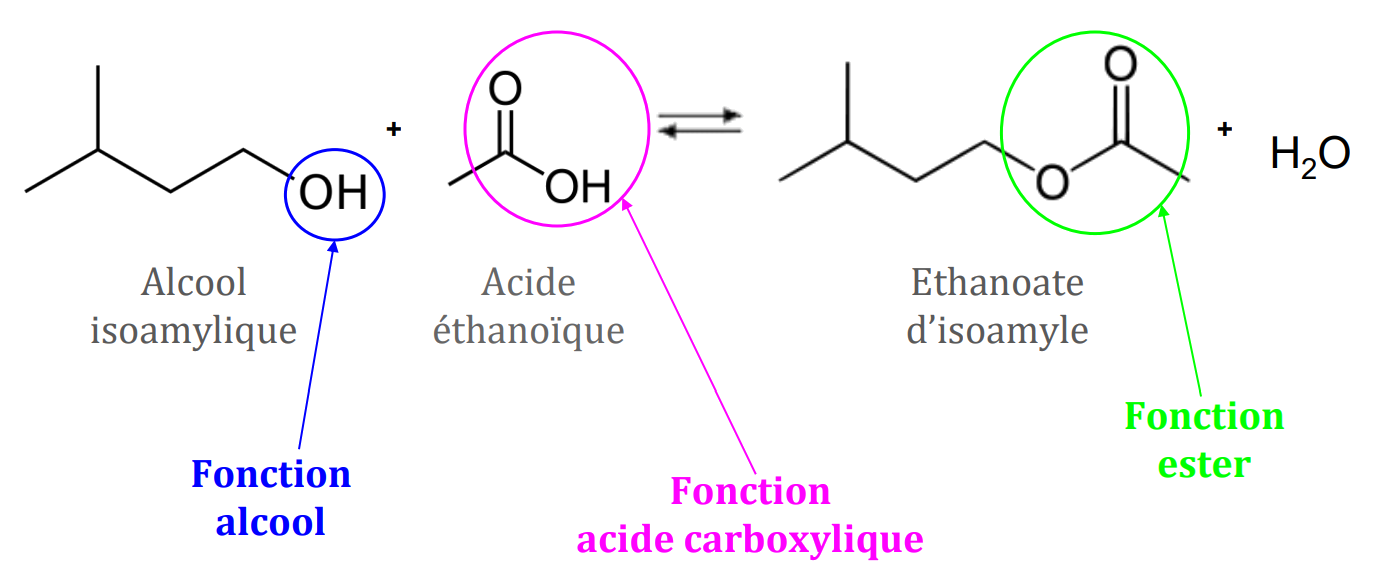 Eau
I.2) Caractérisation macroscopique d’une réaction
Solution d’hydrogénocarbonate de sodium saturé
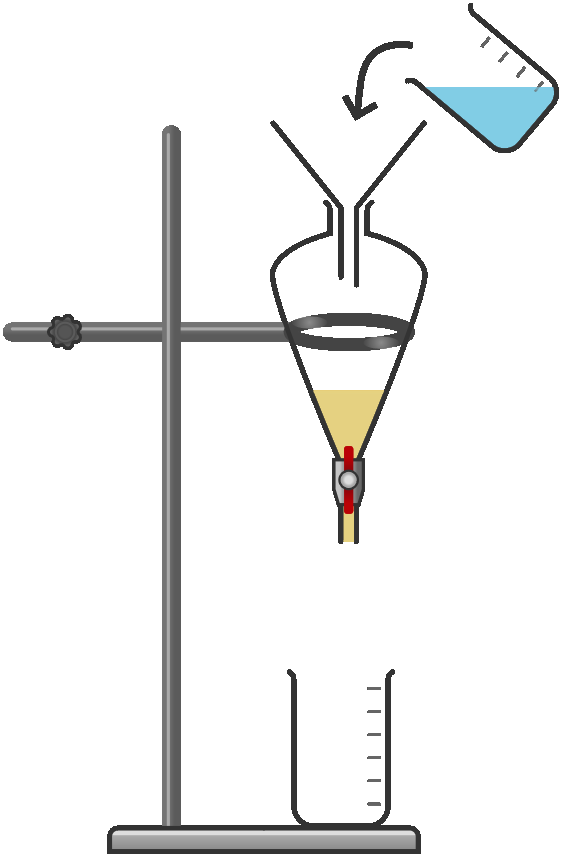 Mélange ester de poire + acide éthanoïque
Lavage du brut réactionnel :
I.2) Caractérisation macroscopique d’une réaction
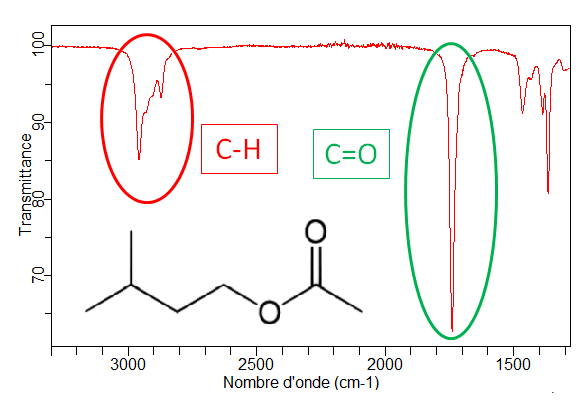 Spectre infrarouge de l’ester de poire isolé
II.1) Acte élémentaire
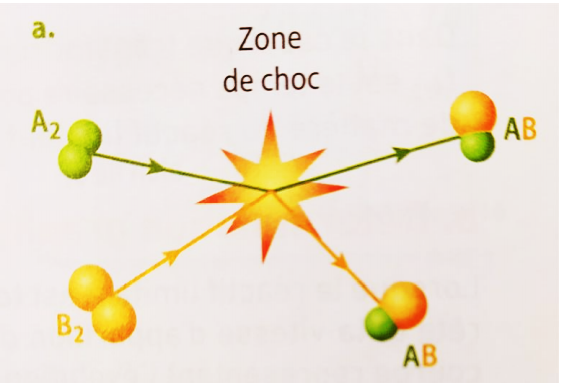 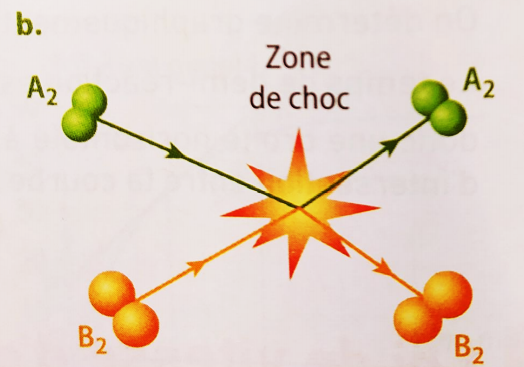 Cas a. : Choc efficace  Formation d’une nouvelle molécule
Cas b. : Choc inefficace
II.2) Déplacement d’électrons
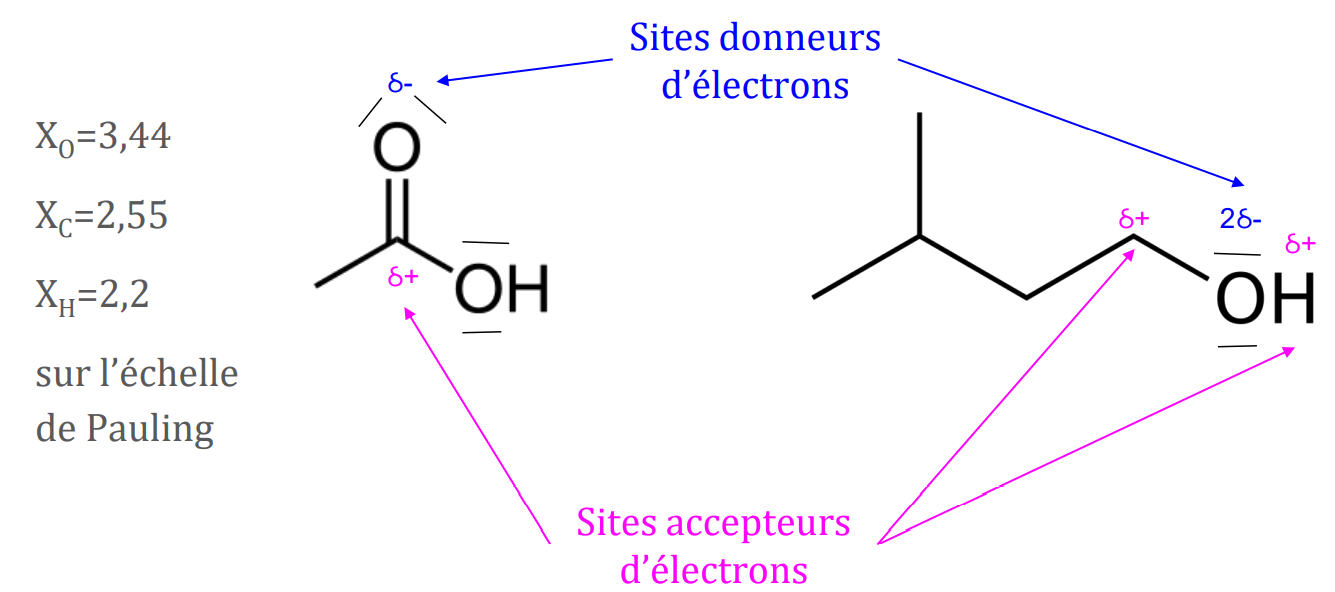 II.3) Mécanisme réactionnel
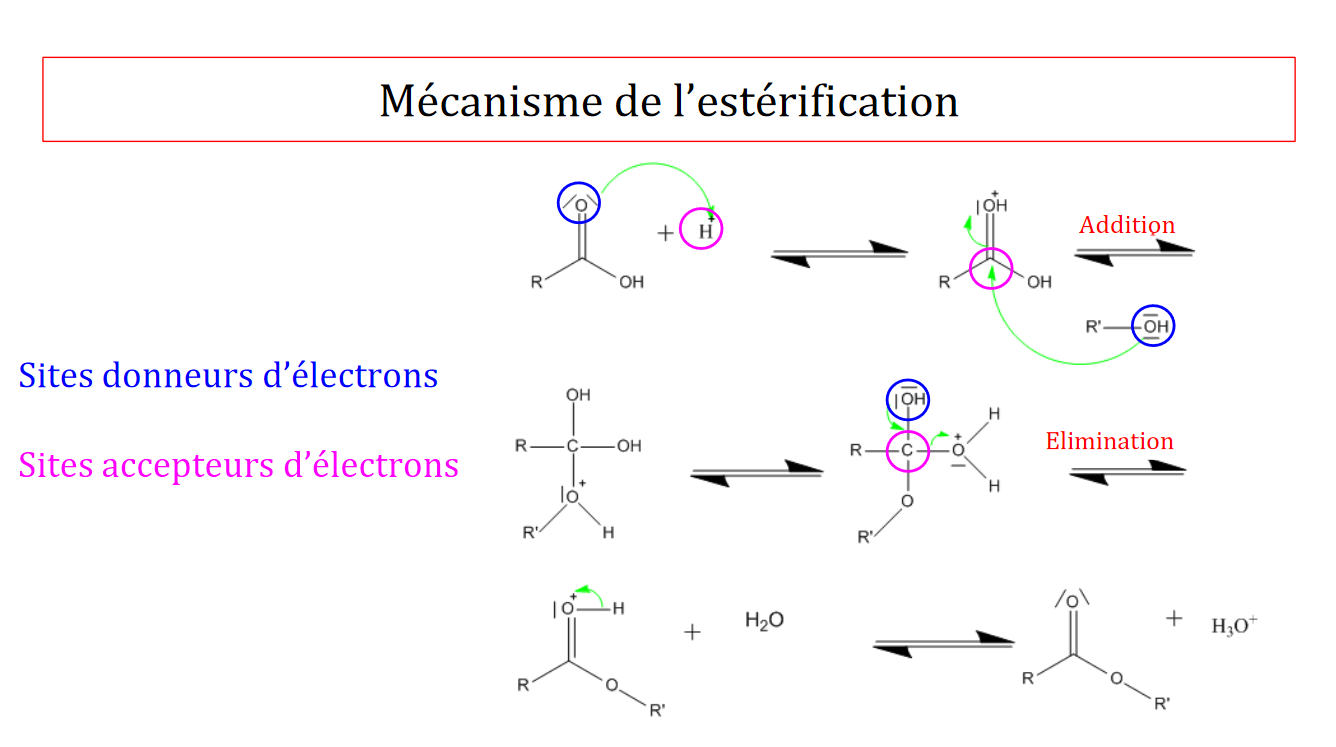 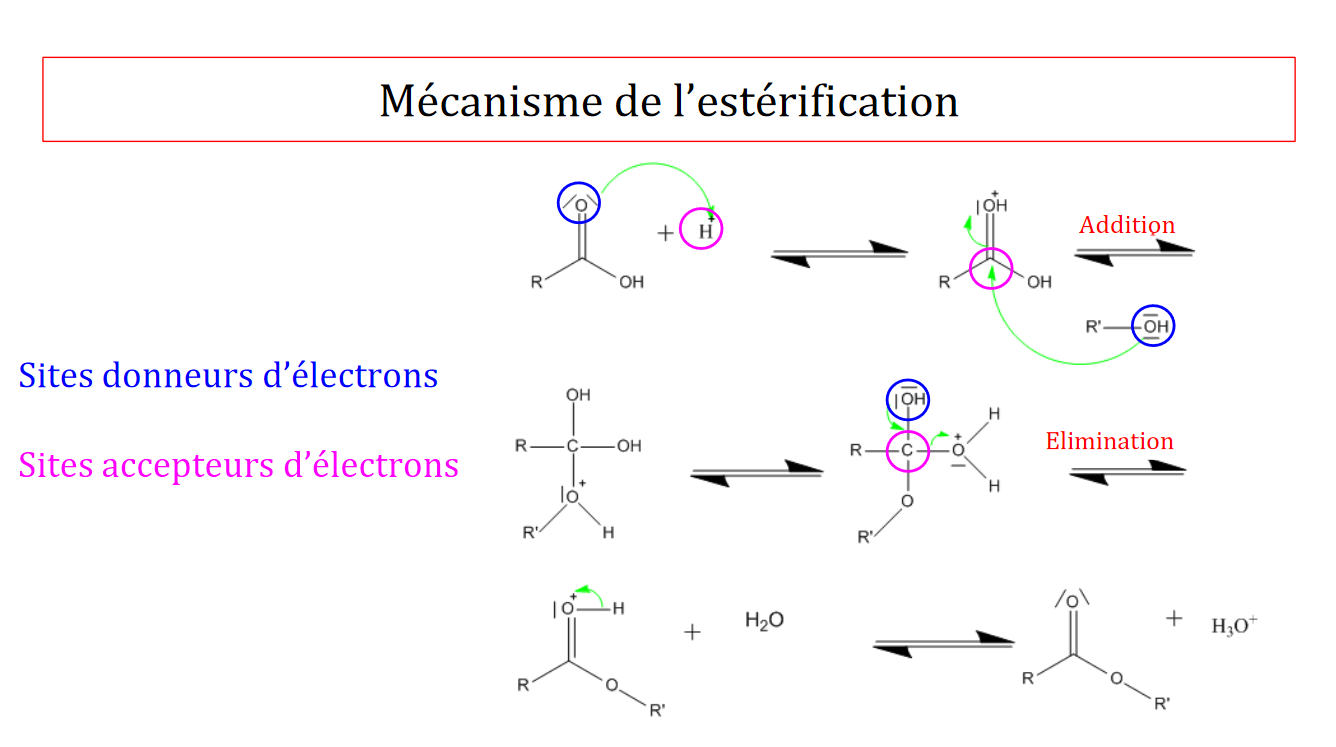 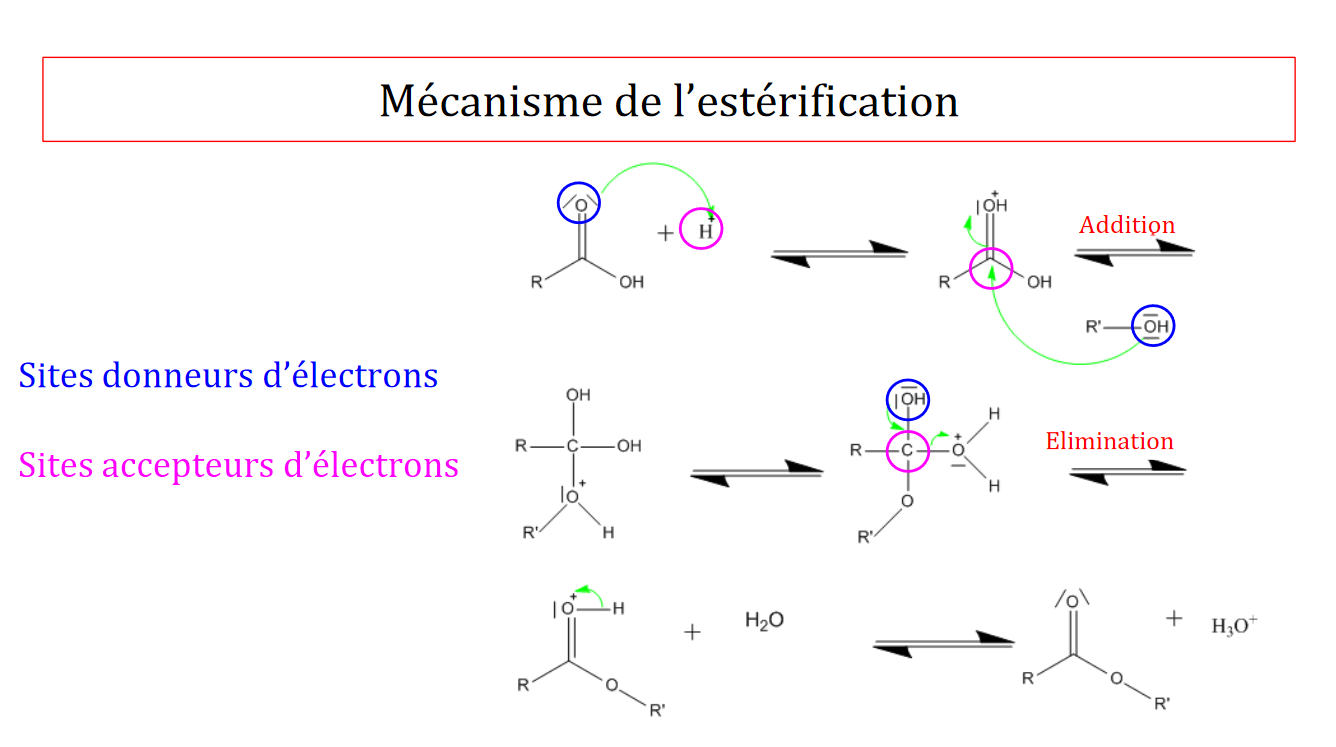 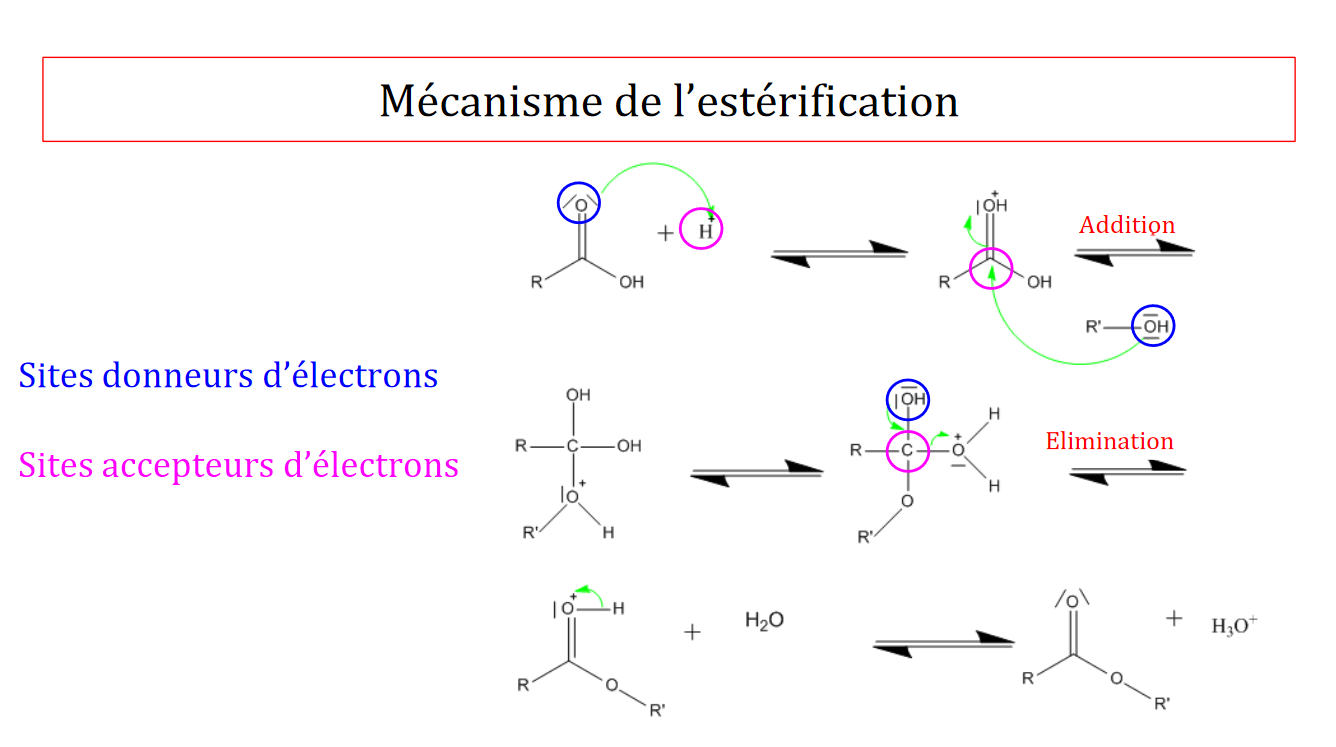 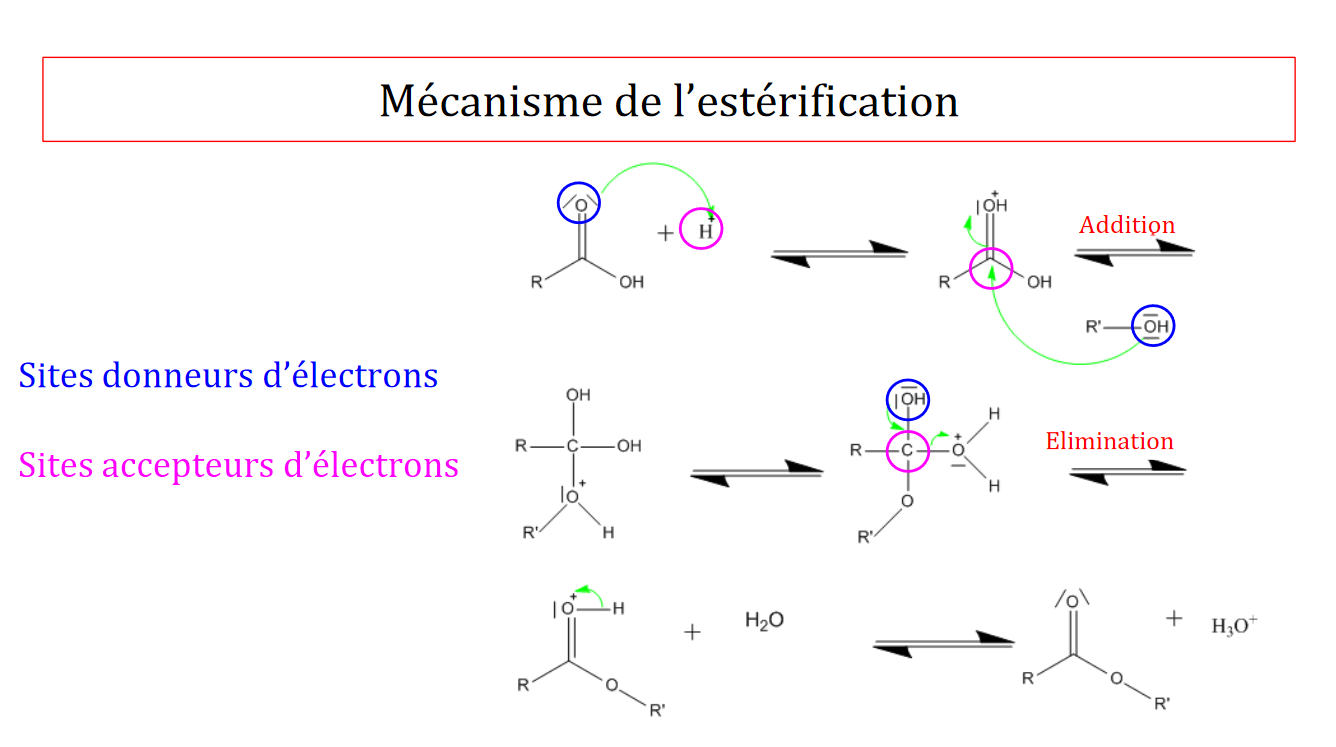 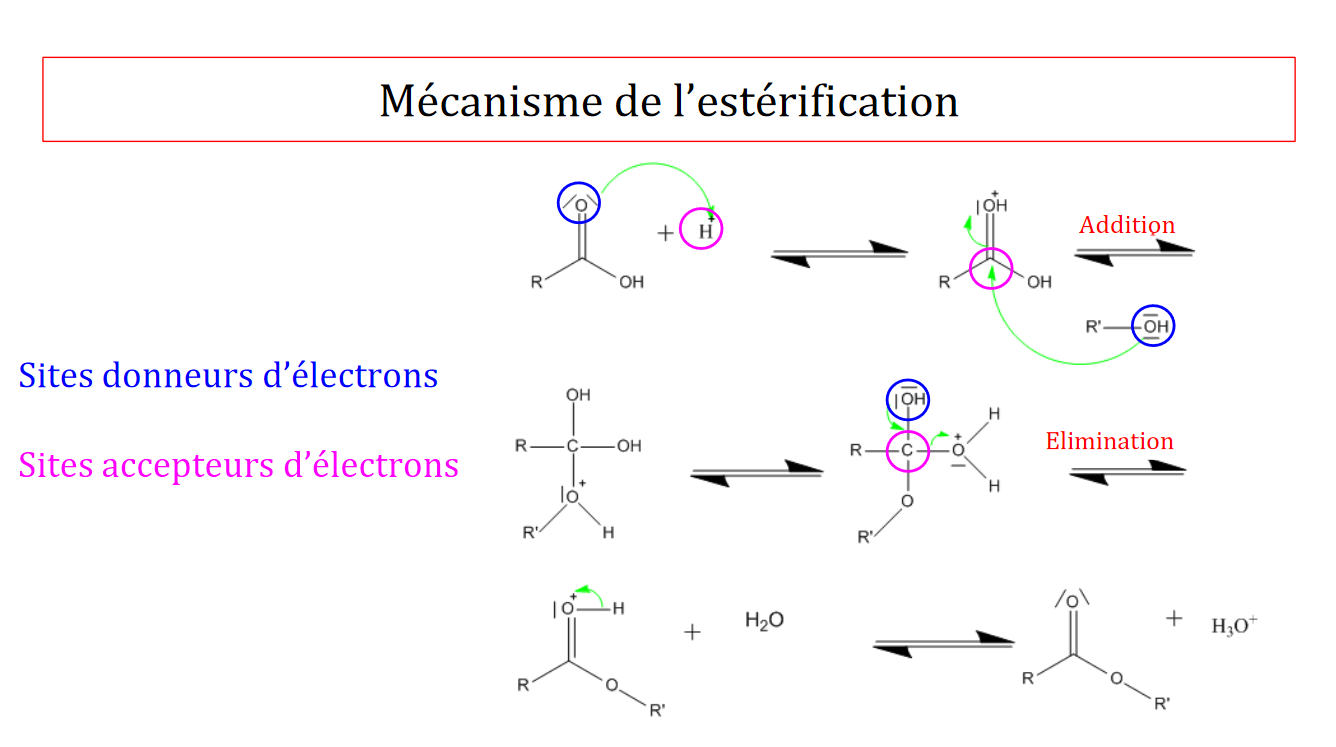 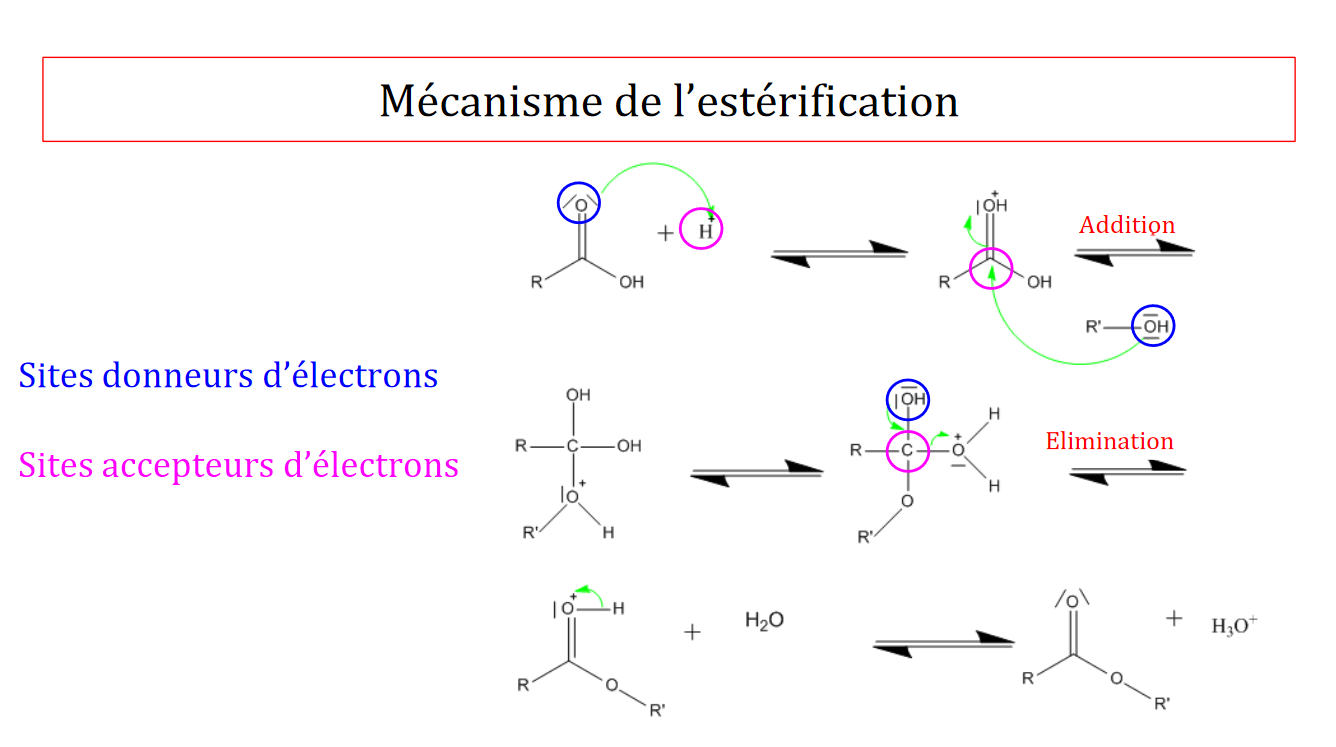 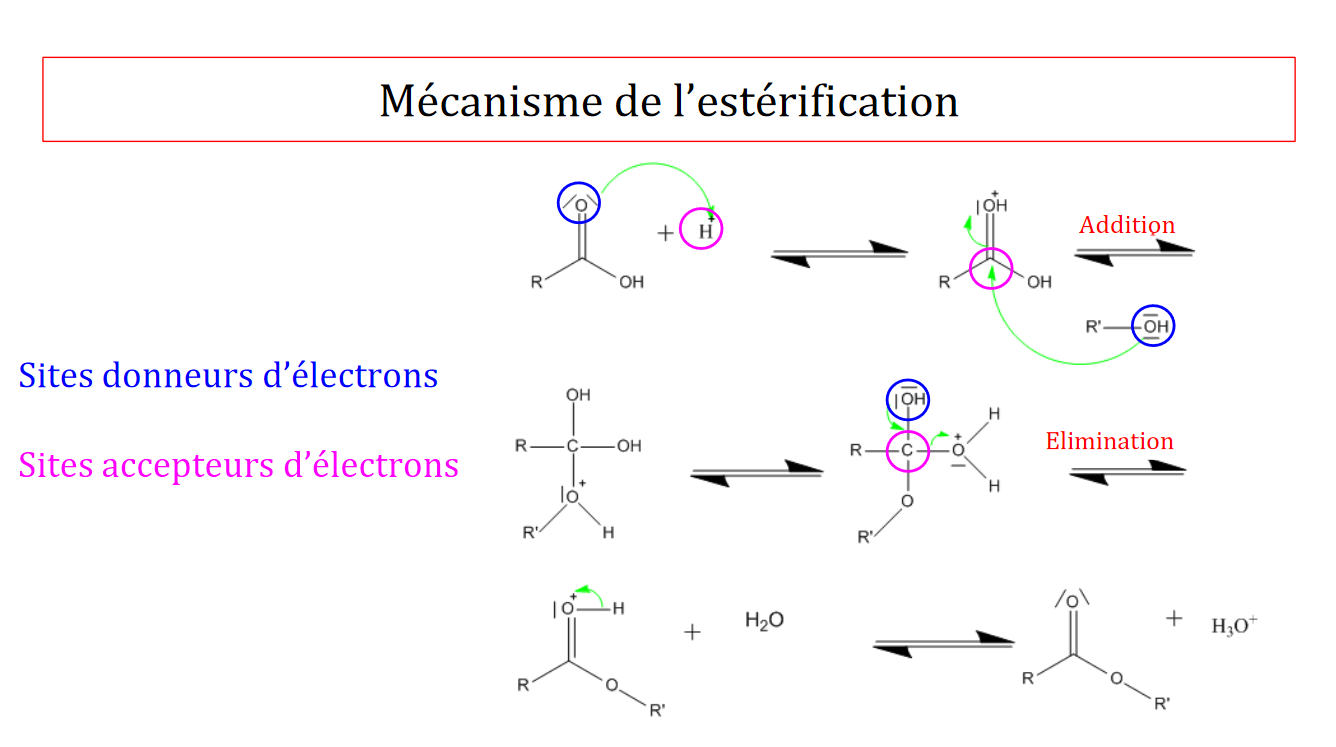 III-3) Bilan de puissance
L’équation mécanique est multipliée par v et l’équation électrique par i :
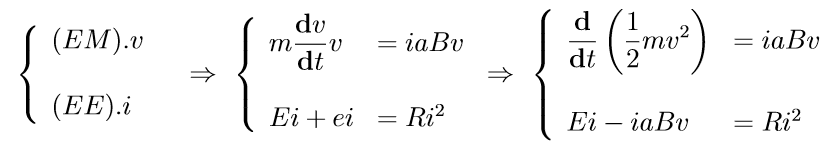 III-3) Bilan de puissance
L’équation mécanique est multipliée par v et l’équation électrique par i :
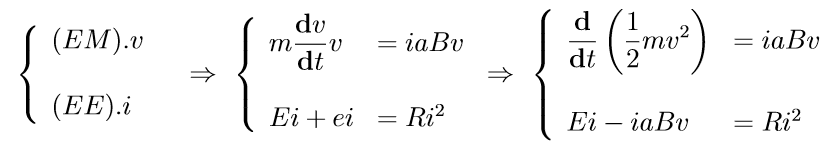 En combinant les deux équations :
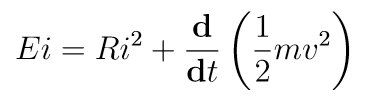 Finalement :
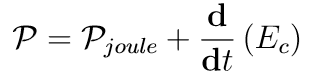 III-3) Bilan de puissance
L’équation mécanique est multipliée par v et l’équation électrique par i :
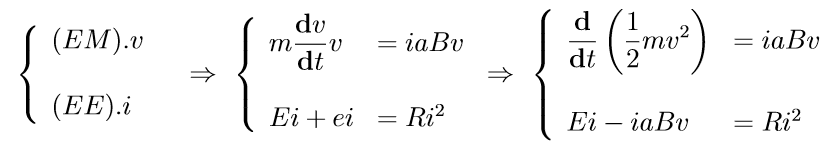 En combinant les deux équations :
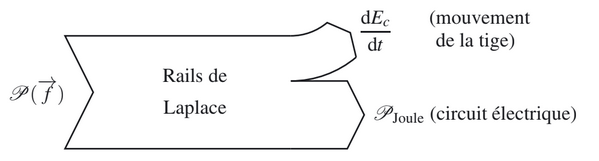 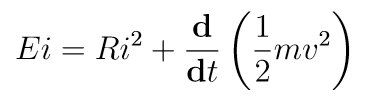 Finalement :
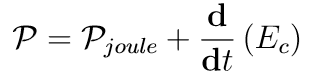